¿EN QUÉ NOS GASTAMOS 9,5 MILLONES DE EUROS AL AÑO EN ARAGÓN?
Que se sepa (1)
Imaginemos cosas que valen 9,5 millones de euros…
•	6 colegios de infantil y primaria nuevos (a 1,5 millones de euros cada uno).

•	2 veces el presupuesto actual de becas de comedor

•	Mantener el banco de sangre y tejidos


Esto son solo algunos ejemplos…
COSTE DE LA ENSEÑANZA DE LA RELIGIÓN EN la enseñanza pública en ARAGÓN = 9,5 millones de euros al año¡¡¡
Para pagar a 500 profesores, que dan clase A:
ESO
PRIMARIA
7.3 Millones de euros a cargo del ESTADO
2.5 Millones de euros  a cargo de la DGA
¿ NO SERÍA MÁS RAZONABLE……
… Que el que quiera adoctrinar a sus hijos se lo pague de su bolsillo y que ese adoctrinamiento se produzca en los locales de las diferentes confesiones?

… Que ese tiempo sirviera para reforzar las matemáticas, el lenguaje, los idiomas…? Los que acuden a religión reciben 490 horas entre primaria y ESO (pensemos que un cuatrimestre en la universidad son 300 horas). Los que no quieren ser adoctrinados pierden ese tiempo.

… Que ese dinero se gastara en pagar a unos 500 profesores que dieran servicio a TODOS los niños  y no solamente a una parte?
FUERA LA RELIGIÓN DE LA ESCUELA PÚBLICA
El que quiera religión, que se la pague

Los únicos que pueden elegir lo que hacen sus hijos en ese tiempo son los que eligen religión. El resto no podemos elegir. A eso se le llama discriminación. 

Yo quiero que en ese tiempo mi hijo estudie inglés, o chino, o que aprenda a nadar, o que repase matemáticas…. O laicismo¡¡
	
(Y que me lo pague el estado)
Esto es un pequeño ejemplo.
En nuestro país la iglesia católica recibe entre 7.000 y 11.000 millones de euros al año. 
(Como no nos dan información, lo estimamos. Como no nos dan información, no sabemos lo que reciben el resto de confesiones.)

Estamos hablando de un 1% del PIB
QUE SE SEPA
La queremos pública, laica y con recursos
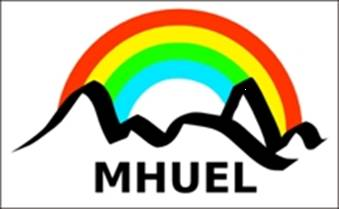 Movimiento hacia un Estado Laico